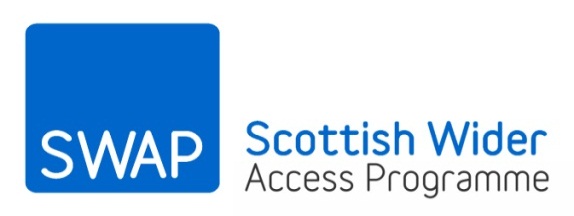 Moving from college to university
Tracey Kerr, Widening Participation Manager, Heriot-Watt University
Access to Languages student, class of ????
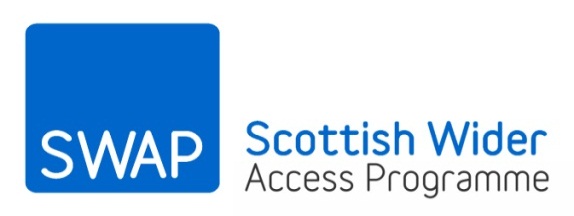 Personal reflections
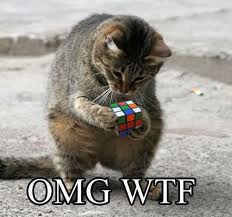 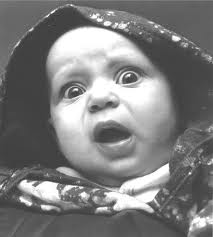 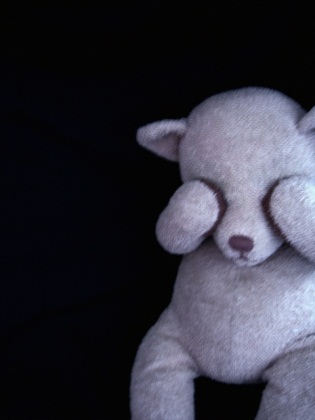 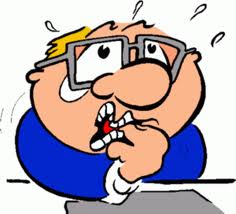 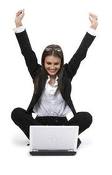 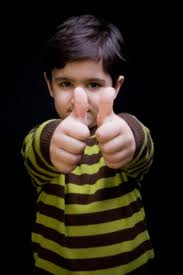 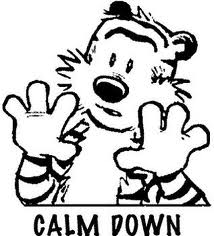 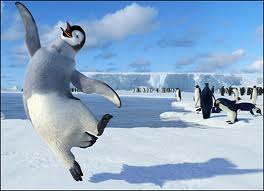 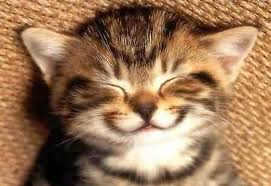 Is it only me?
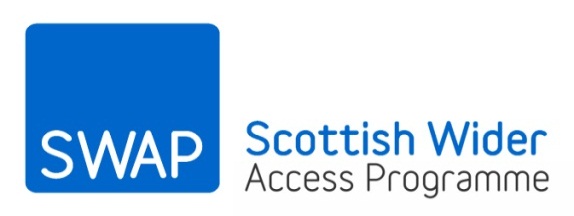 What I thought at first
Excited, nervous, anxious, glad – a huge mix of emotions
Lost, confused, small, ‘out of place’
Not confident – what am I doing here, what makes me think I can do this
A totally different life
Reality check
Students come in all shapes, sizes and types
Mature students, do fit in, don’t stick out, are often sought after/out by staff and students
2021 – shared experiences
Science – always something new and interesting for everyone
What are the differences
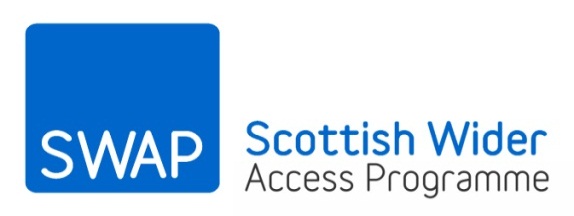 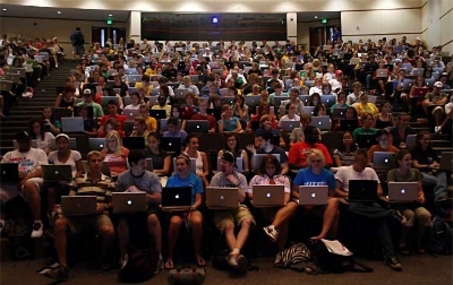 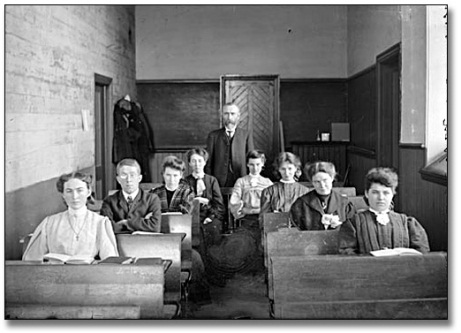 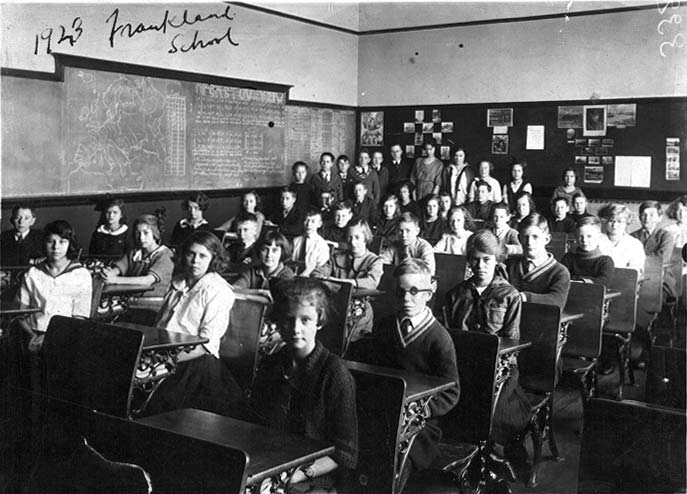 What are the differences?
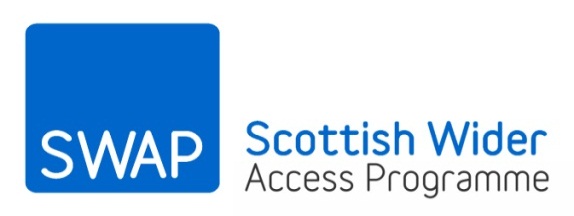 Cultural differences
More direct teaching
Smaller classes
More use of continuous assessment
Skills Gaps
Practical skills – taking lecture notes, researching, etc
Conceptual notions – critical thought
Independent learner – more emphasis on private study, own ideas
Essays and reports – more discursive, more analytical, more independent
Group work is really important
How to survive
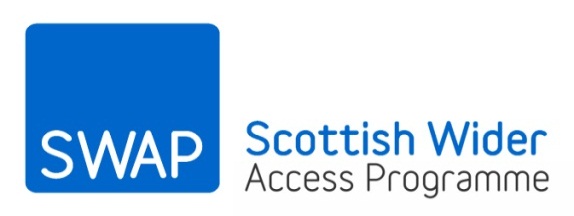 Involve family and friends
BE realistic – don’t be too proud or too scared
ASK FOR HELP
Keep sight of why you started this
Be positive about being a mature student
Prioritise – both your university and prive life
Give yourself time to settle in!
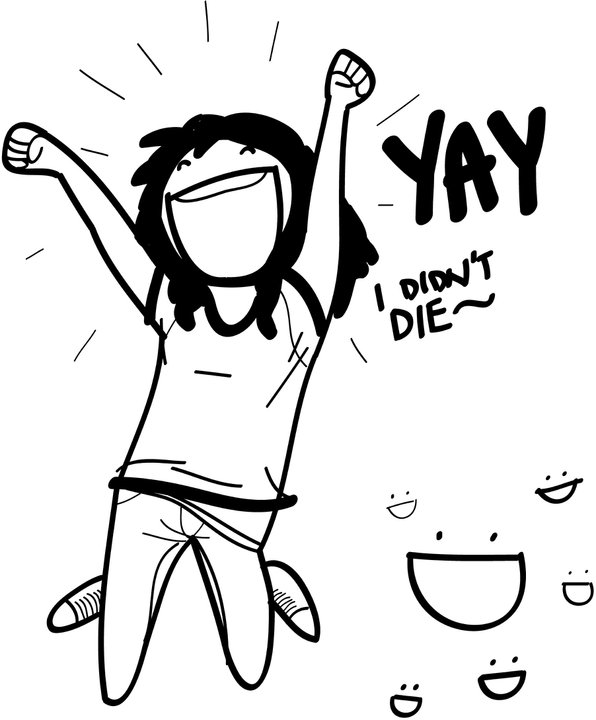 The future of SWAP
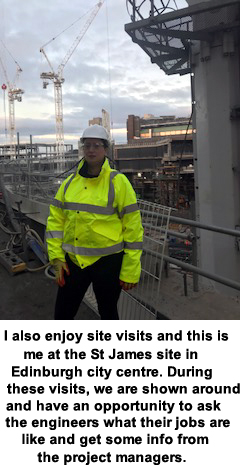 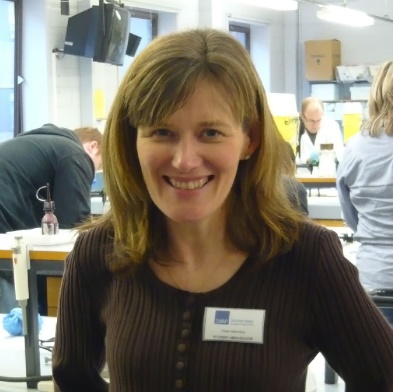 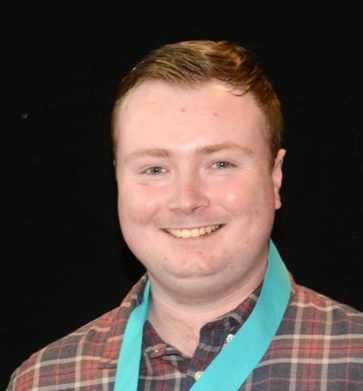 From access student to: -
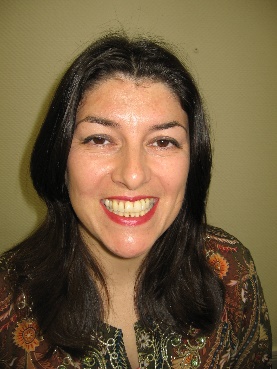 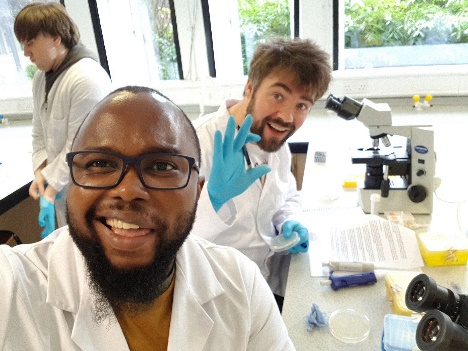 Helen / Dylan - teaching
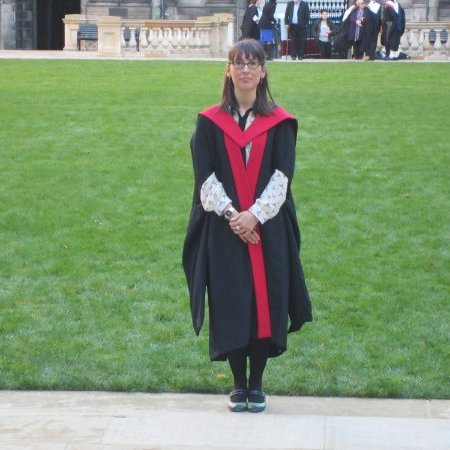 Jacqueline Maitland – she’s going to crack Fusion Technology!
Allen Iruoesiri – Aquaculture officionado
Frances Cunningham – Civil and Environmental Engineer (St James Centre site visit)
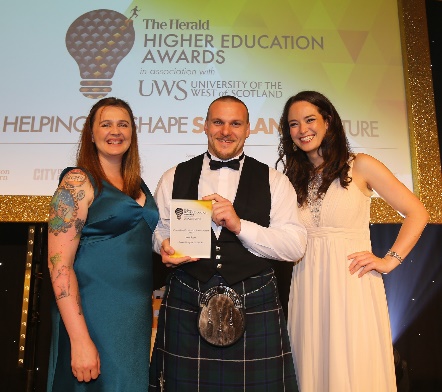 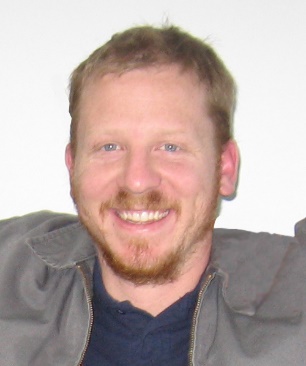 Andressa Gadda – Head of Policy and Research, Scottish Child Abuse Enquiry
Iain Scott – dietician and award winner
Kevin Stapleton (Kako) – playing with million pound telescopes in Japan
If in doubt ……
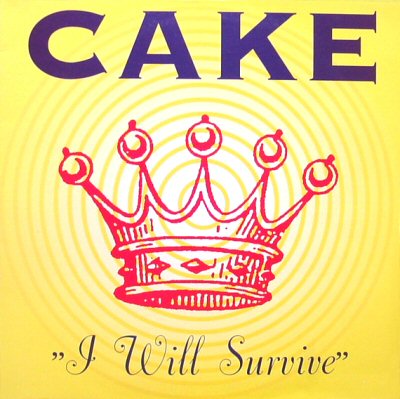 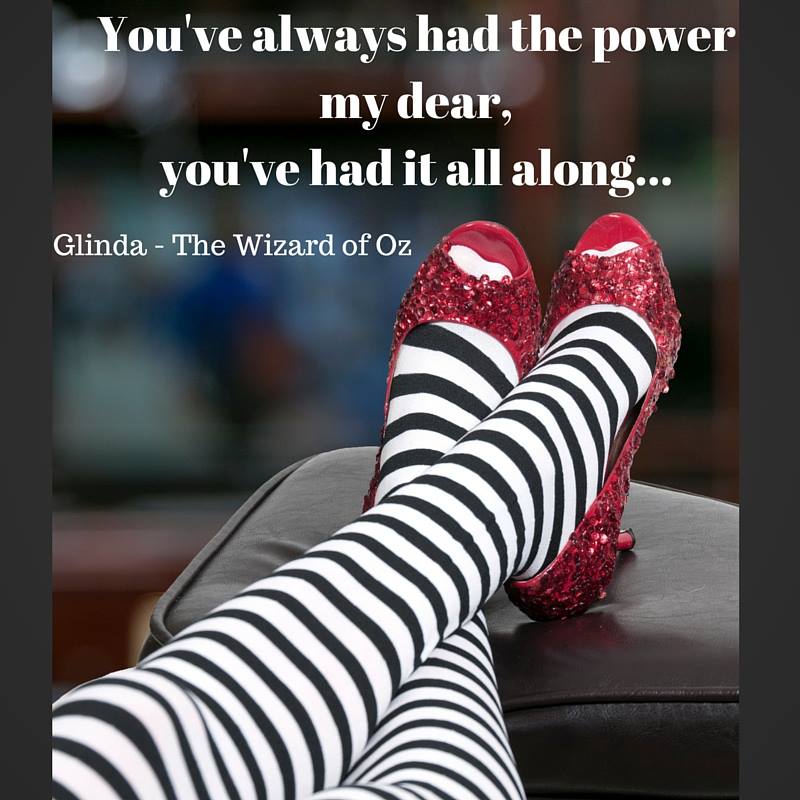 www.ZIDCard.com
Questions?